Naik R, Mandal I, Gorog DA
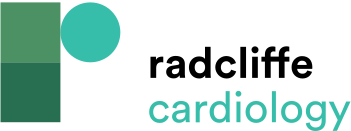 Summary of the Out-of-hospital Cardiac Arrest Scores
Citation: European Cardiology Review 2022;17:e20.
https://doi.org/10.15420/ecr.2022.05
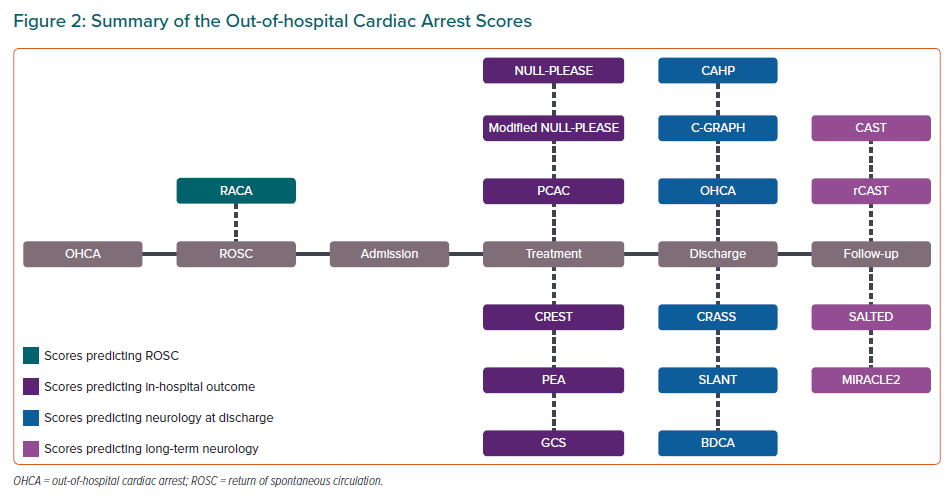